Университет „Проф. д-р Асен Златаров” - Бургас 
 Научна и художествено-творческа дейност
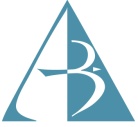 НИХ- 448/2020
Обследване на радиационен статус на почви, пясък и нанос в района на мина Росен
Списък  на  научния  колектив
Ръководител
гл. ас. д-р Пламена Атанасова

Членове на екипа:	
гл. ас. д-р Сабина Недкова
гл. ас. д-р Радостин Касъров 

Студенти: 
Деница Господинова - студент спец. ПКС IV курс (редовно)
Катя Димова - студент  спец. ПКС IV курс (задочно)
Цел на проекта
Проучване на радиационен статус на почви, пясък и нанос в района на мина Росен


Проучване, анализиране и систематизиране натрупаният опит в областта на мониторинга на радиоактивността на направените до момента изследвания на почви, пясък и нанос на района, около мина Росен, хвостохранилището и залив Вромос;

Изпитване на проби от почва, пясък и нанос от предварително определени и достъпни за граждани места. Пробите са представителни за площта, от която се вземат като средната проба е съставена от отделни образци, взети от един тип почва/пясък/нанос;

Определяне на радиационен статус в: пясък от две контролни точки на плаж „Вромос“, „пресен” нанос от прибоя на плаж „Вромос“ и почва от района на оттичащата се вода от дере, след хвостохранилище, чрез: употреба на дозиметри: SEIFERT – FAG, Белла и Graetz;

Определяне на специфичната активност на радионуклиди, включително естествен уран в проби пясък и почва в лаборатория за радиохимичен анализ, чрез гама-спектрометричен анализ;
Оценка на радиационен риск на изследваната област за здравето на хората, които посещават изследваната местност.
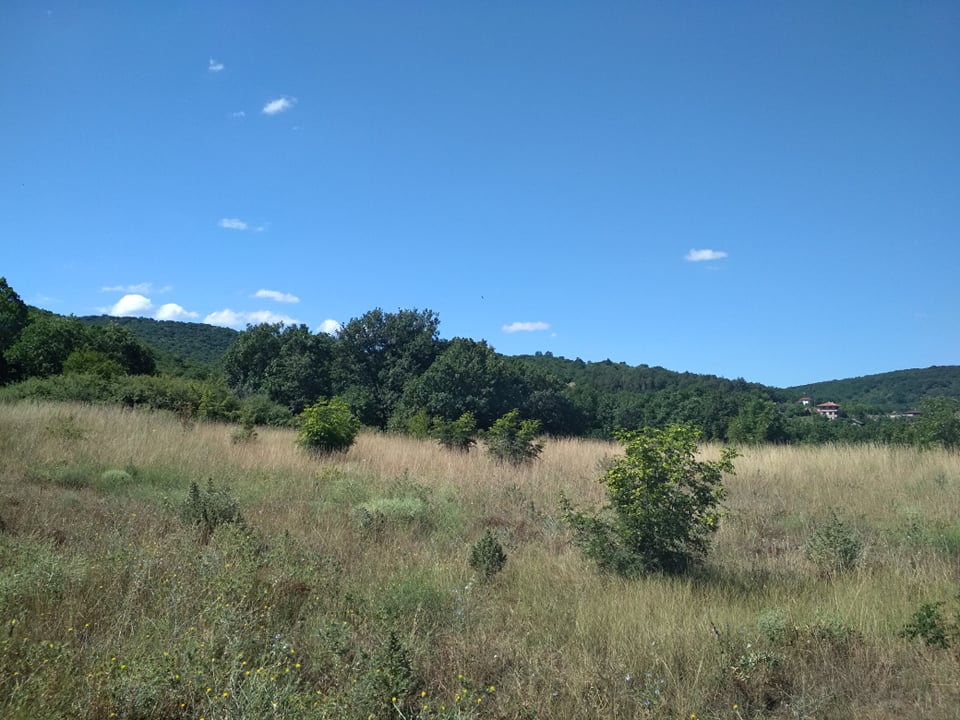 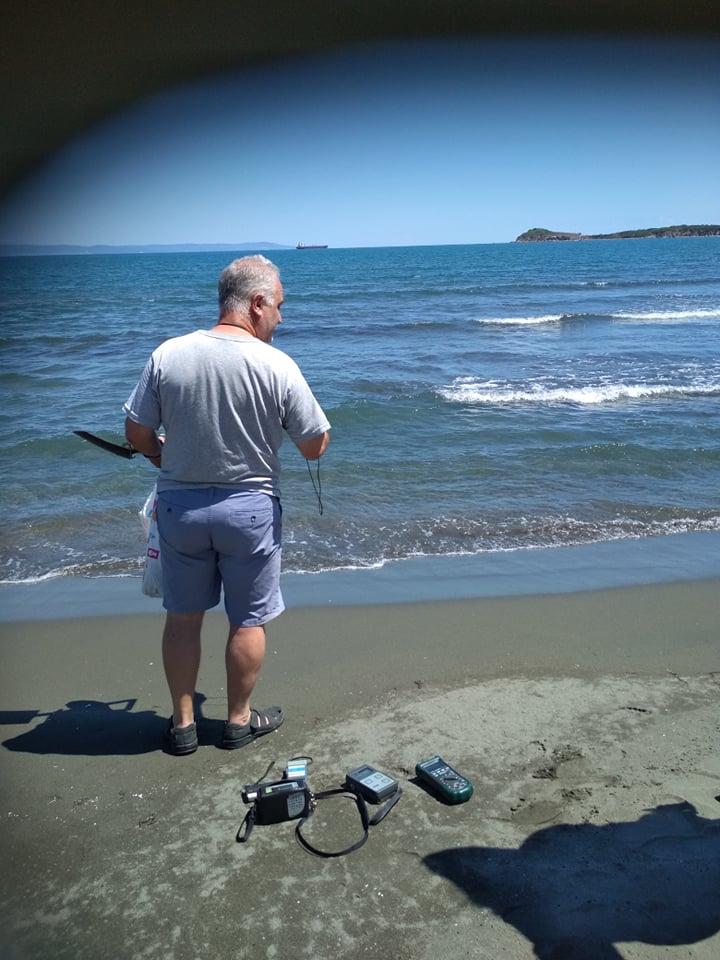 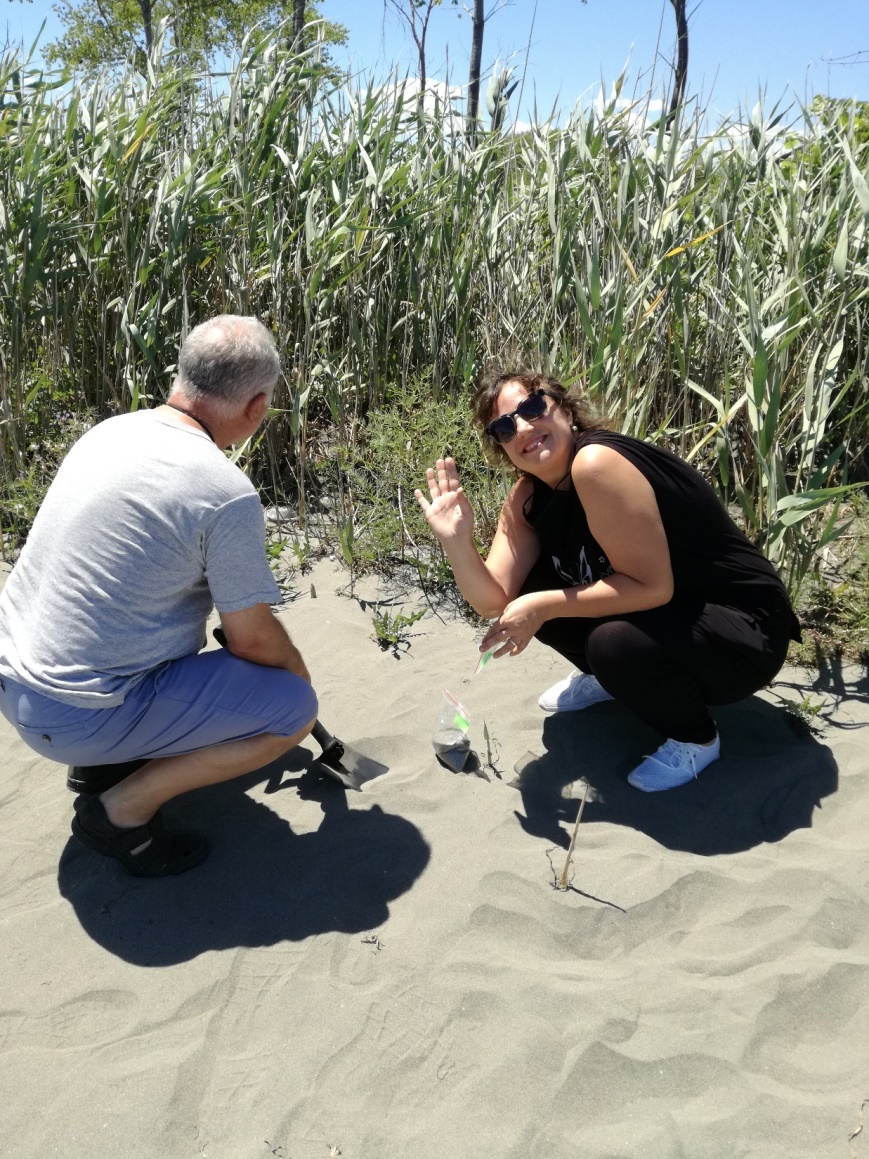 Точки 1,2 и 3  на територията на
 хвостохранилище на мина „Росен“
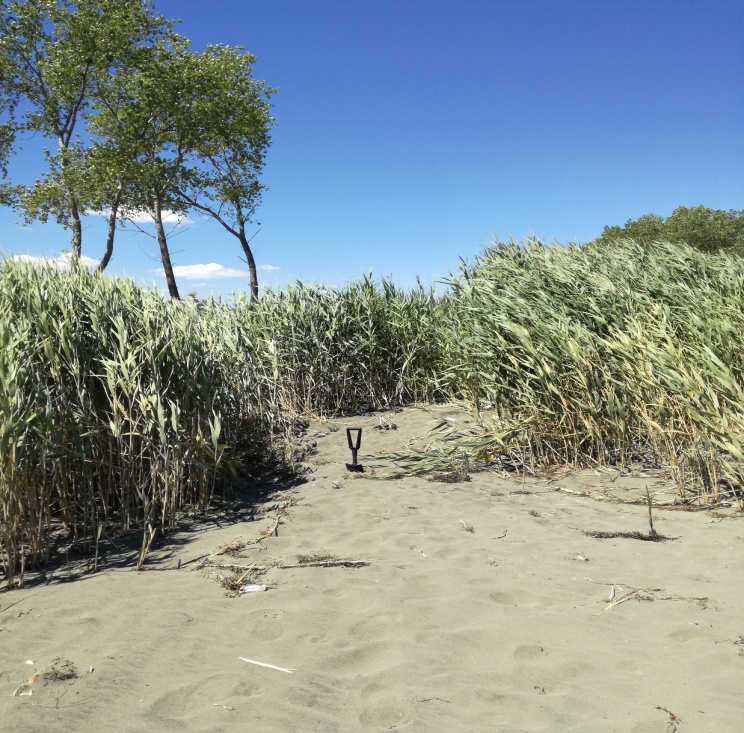 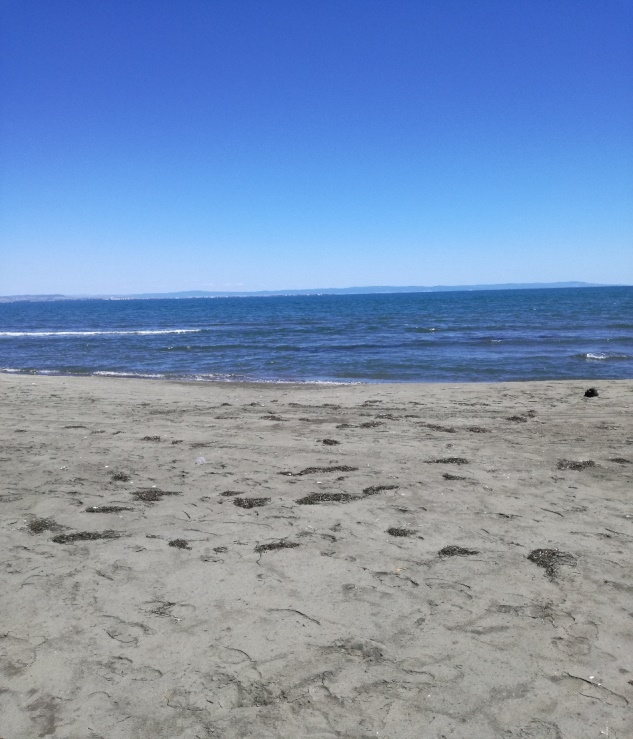 Точки 6 и 7
 омокряема част на брега
Точки 4 и 5 в края на утаечния канал, 
който завършва в пясъчната ивица
Таблица1 Координати на точки за изследване и показания на дозиметри SEIFERT-FAG, Белла и Graetz за определяне на гама фон на повърхност
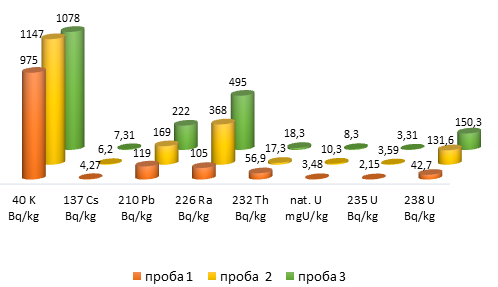 Фиг. 1 Установена стойност на специфична активност на радионуклиди 40K, 137Cs, 210Pb, 232Th, 235U, 238U и естествен уран в проби от 1 до 3, в мерни единици (Bq/kg) и (mgU/kg) за естествен уран
Публикации
1. П. Атанасова, Недкова С., Касъров Р., Проучване на радиологичните мониторингови изследвания на района около мина Росен, Академично списание „Индустриални технологии”, ISSN 1314 – 9911, (2020), том 7 (1), стр. 40-43
        2. S. Nedkova, Atanasova P., Assessment of the personality of people, working in technological systems, with Eysenck Personality Questionnaire, Science Conference of Ruse University, Bulgaria, volume 59, book 10.1., (2020), p.20-25
        3. R. Kasarov, Atanasova P., Nedkova S., Radiological monitoring of the working environment, Annual Assen Zlatarov University, Burgas, Bulgaria, ISSN 2603-3968, Vol. XLIХ, Book 1, (2020), p. 61-63
        4. P.  Atanasova, Nedkova S., Kasarov R., Totzeva R., Totzev A., Radiological monitoring of sand and soil from Vromos Bay, 22nd RSEP International Economics, Finance & Business Conference ISBN: 978-605-70583-3-1/September 2021, p. 222-228
        5. S. Nedkova, P. Atanasova, Comparative analyses of data on radiological monitoring of Vromos bay area, Annual Assen Zlatarov University, Burgas, Bulgaria, (2021)
Обобщен финансов отчет на проекта
Получени средства: 3200,00 лв

      Изразходвани за:
Уред за дозиметричен контрол - Soeks Ecovisor  F 4;
Цифров анемометър ANE-272;
Уред за измерване на влажност и температура HTM-49;
Луксметър LUX-274;
Образци на лични предпазни средства за радиационен риск;
Учебен манекен за показване  на лични предпазни средства при радиационен риск;
Настолен компютър и монитор;
Такси правоучастия;
Административно/финансово-счетоводно обслужване.
Благодарим Ви за вниманието!
Екипът на НИХ – 448/ 2020